The TRISCEND II Trial: Transcatheter Valve Replacement Versus Optimal Medical Therapy for Severe Tricuspid Regurgitation
Susheel Kodali, MDColumbia University Irving Medical Center, New York, New York, USA
Suzanne V. Arnold, MD, MHASaint Luke's Mid America Heart Institute 
University of Missouri-Kansas City, Kansas City, Missouri, USA
on behalf of the TRISCEND II Trial investigators
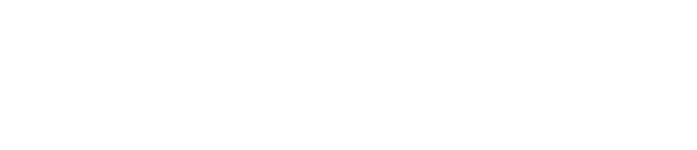 Disclosure of Relevant Financial Relationships
Within the prior 24 months, I have had a financial relationship witha company producing, marketing, selling, re-selling, or distributing healthcare products used by or on patients:
All relevant financial relationships have been mitigated. Faculty disclosure information can be found on the app. TRISCEND II Trial (NCT04482062) is funded by Edwards Lifesciences.
Background
Severe TR causes debilitating symptoms, significantly impacting quality of life
Current treatment options are limited
The TRISCEND II trial previously met 30-day safety and 6-month effectiveness endpoints in the cohort of first 150 patients enrolled
We report the 1-year primary endpoint and clinical and quality-of-life outcomes for the randomized full cohort
TR, tricuspid regurgitation
EVOQUE Transcatheter Tricuspid Valve Replacement System
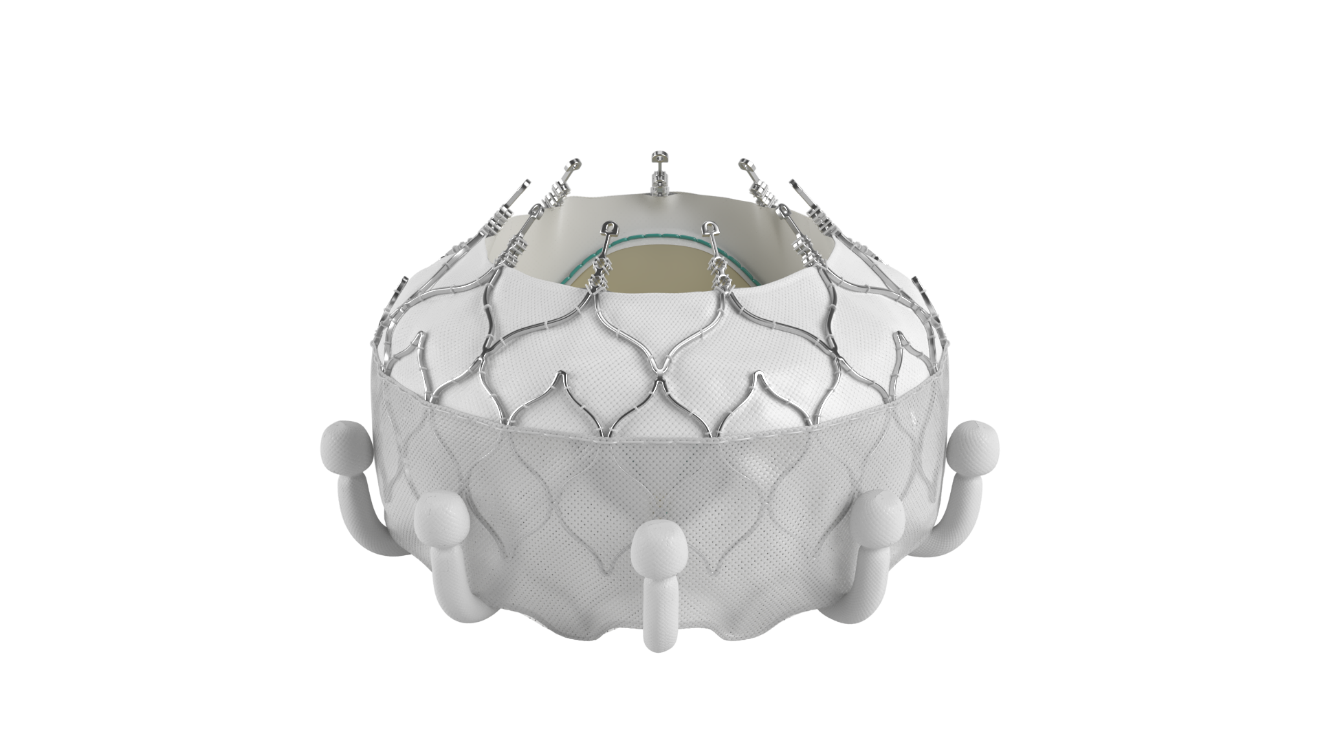 Designed for 
anatomical compatibility 
Self-expanding shape-memory nitinol frame designed to conform to native valve anatomy
4 sizes treat wide range of anatomies
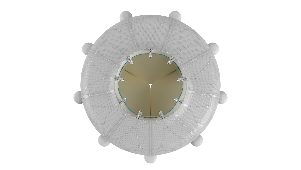 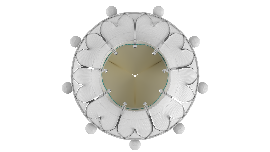 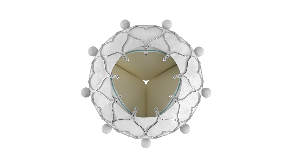 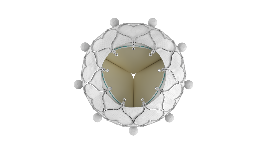 44mm
48mm
52mm
56mm
Designed to seal within native tricuspid annulus 
Intra-annular sealing skirt and frame
Transfemoral
28 Fr outer diameter
3 planes of movement
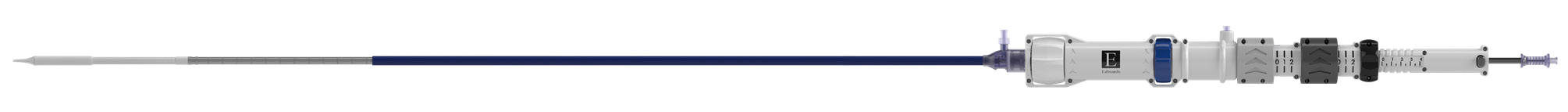 Delivery System
CAUTION: Federal (United States) law restricts this device to sale by or on the order of a physician. See instructions for use for full prescribing information.
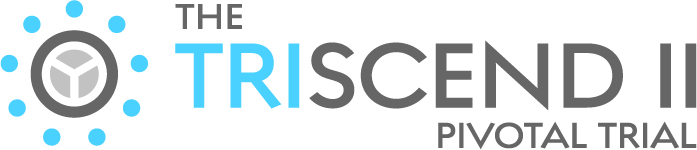 Purpose
Evaluate the safety and effectiveness of the EVOQUE tricuspid valve replacement system with optimal medical therapy compared with optimal medical therapy alone in patients with at least severe TR
Key Inclusion Criteria
Age ≥ 18 years
Signs/symptoms of TR or prior heart failure hospitalization
Medical therapy at the time of screening
TR ≥ severe
Key Exclusion Criteria
Anatomy precluding proper implant
Life expectancy < 12 months 
LVEF < 25%
Evidence of severe RV dysfunctiona
Severe renal insufficiencyb
Severe pulmonary hypertensionc
aAssessed by echo core lab; Baylor Scott and White Research Institute Cardiac Imaging Core Laboratory, Plano, TX, USA. bEstimated glomerular filtration rate ≤25 mL/min/1.73m2 or requiring chronic renal replacement therapy. cPulmonary artery systolic pressure >60 mmHg by echo Doppler or >70 mmHg by right heart catheterization (RCH), or pulmonary vascular resistance >5 Wood units by RHC. LVEF, left ventricular ejection fraction; RV, right ventricular; TR, tricuspid regurgitation
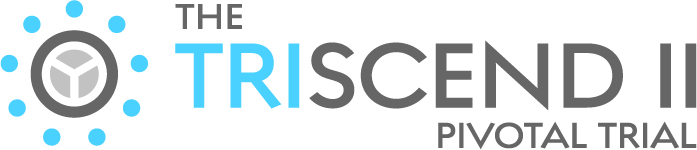 Screening and enrollment by Heart Team
 Eligibility confirmed by Central Screening Committee
TTVR  
Pre-procedure medical therapy continued ≥ 3 months post-implant​
Concomitant procedures not permitted​
Annual follow-up to 5 years
N=267
R
2:1
Control
Pre-study medical therapy continued (primarily oral diuretics)​
N=133
Primary endpoints
30 Days
Safety
1 Year
Hierarchical Composite Safety and Effectiveness
6 Months
Effectiveness
​R, randomization; TTVR, transcatheter tricuspid valve replacement
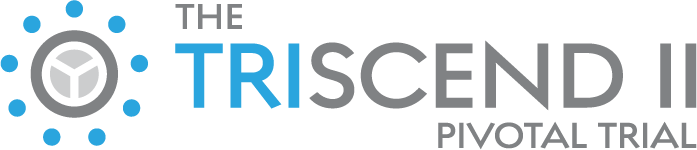 Trial Leadership & Oversight
TRIAL OVERSIGHT
TRICUSPID PROGRAM LEADERSHIP
Martin Leon, MD
Michael Mack, MD
GLOBAL PRINCIPAL INVESTIGATORS
Rebecca Hahn, MD
Susheel Kodali, MD
Vinod Thourani, MD
Philipp Lurz, MD, PhD
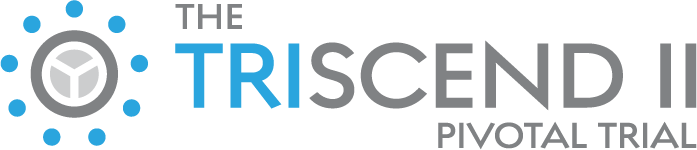 45 Enrolling Sites
United States
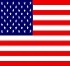 Germany
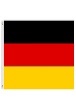 Enrolling sites for N=400 randomized patients
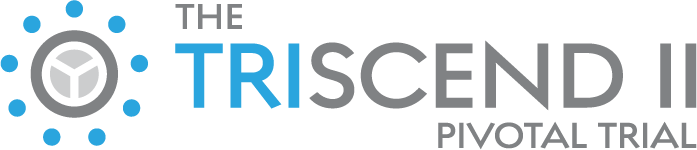 Top Enrolling Sites
Top enrolling sites for N=400 randomized patients
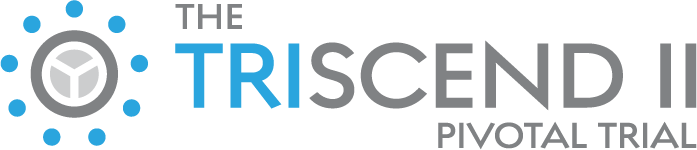 Patient Enrollment and Follow-up
Patients Enrolled
N=400
Control
N=133
TTVR
N=267
8 procedures not attempted (4 deathsa, 4 withdrew)
Procedure Attempted
N=259
Analysis population
Medical Therapy
N=133
Analysis population
2 withdrew
6 deaths
1 withdrew
30-Day Follow-up
N=252
30-Day Follow-up
N=131
14 deaths
5 withdrew
6 deaths
11 withdrew
6-Month Follow-up
N=233
6-Month Follow-up
N=114
9 deaths
7 deaths
3 withdrew
1-Year Follow-up
N=104
97 visits completed (93.3%)
1-Year Follow-up
N=224
215 visits completed (96.0%)
Includes 22 crossover patientsb
1-year visit window, 320 to 410 days. aDeaths were cardiovascular (n=2) and non-cardiovascular (n=2). bPatients randomized to medical therapy alone are eligible for treatment with the EVOQUE system following 1- or 2-year follow-up visits, or after commercial approval in applicable geography. TTVR, transcatheter tricuspid valve replacement
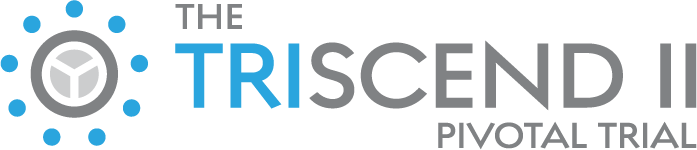 Baseline Characteristics
TR Severity by Core Lab
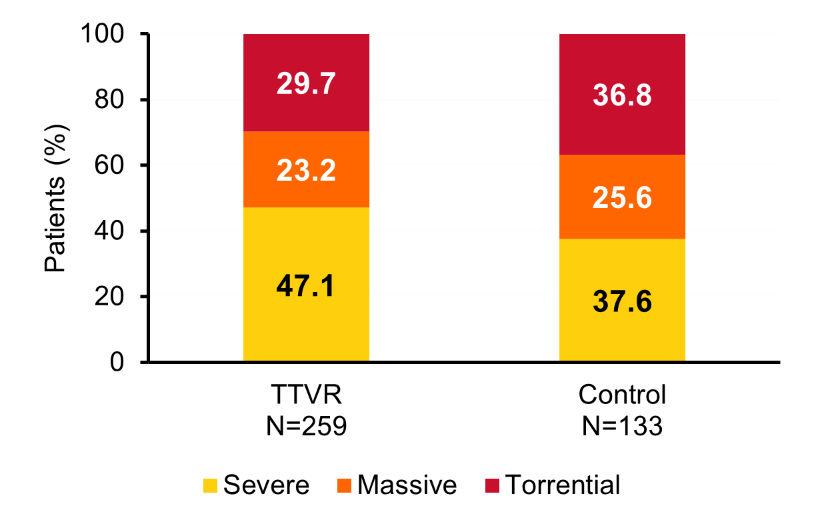 Baylor Scott and White Research Institute Cardiac Imaging Core Laboratory, Plano, TX, USA. Data from patients with available assessments. aDegenerative, organic, structural or pacer related. bFunctional or nonstructural. CIED, cardiac implantable electronic device; HF, heart failure; KCCQ, Kansas City Cardiomyopathy Questionnaire; NYHA, New York Heart Association; STS, Society of Thoracic Surgeons; TAPSE, tricuspid annular plane systolic excursion; TR, tricuspid regurgitation; TTVR, transcatheter tricuspid valve replacement
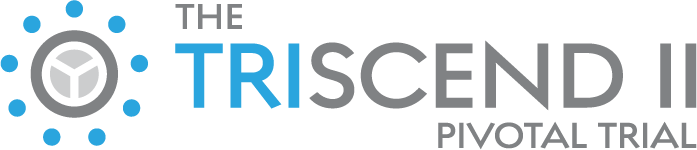 EVOQUE System Procedural Characteristics
% or median (Q1, Q3). aTwelve patients did not receive an EVOQUE valve due to challenging anatomy (n=7), imaging preventing confirmation of leaflet capture (n=4), or TR that was no longer severe on transesophageal echocardiography (n=1). bTime from skin incision to closure. cTime from delivery system insertion to removal. TTVR, transcatheter tricuspid valve replacement
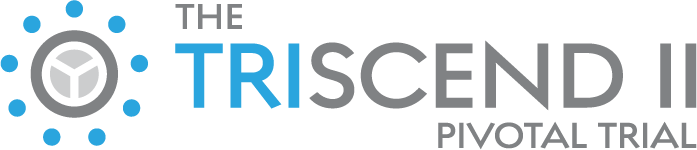 Safety Outcomes
aPatients must have at least 31 days in study to count in denominator. bSevere bleeding defined as fatal, life-threatening, extensive or major per the Mitral Valve Academic Research Consortium. cExcludes patients with pre-existing CIED. dPatients who had a pacemaker implanted in the first 30 days are excluded. CEC, clinical events committee; CIED, cardiac implantable electronic device; TTVR, transcatheter tricuspid valve replacement; TV, tricuspid valve
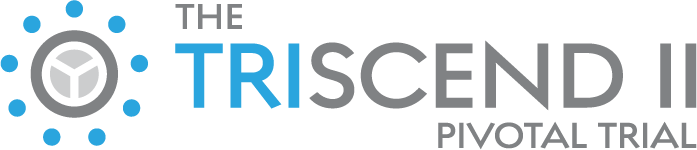 TR Grade Reduction at 1 Year with EVOQUE System
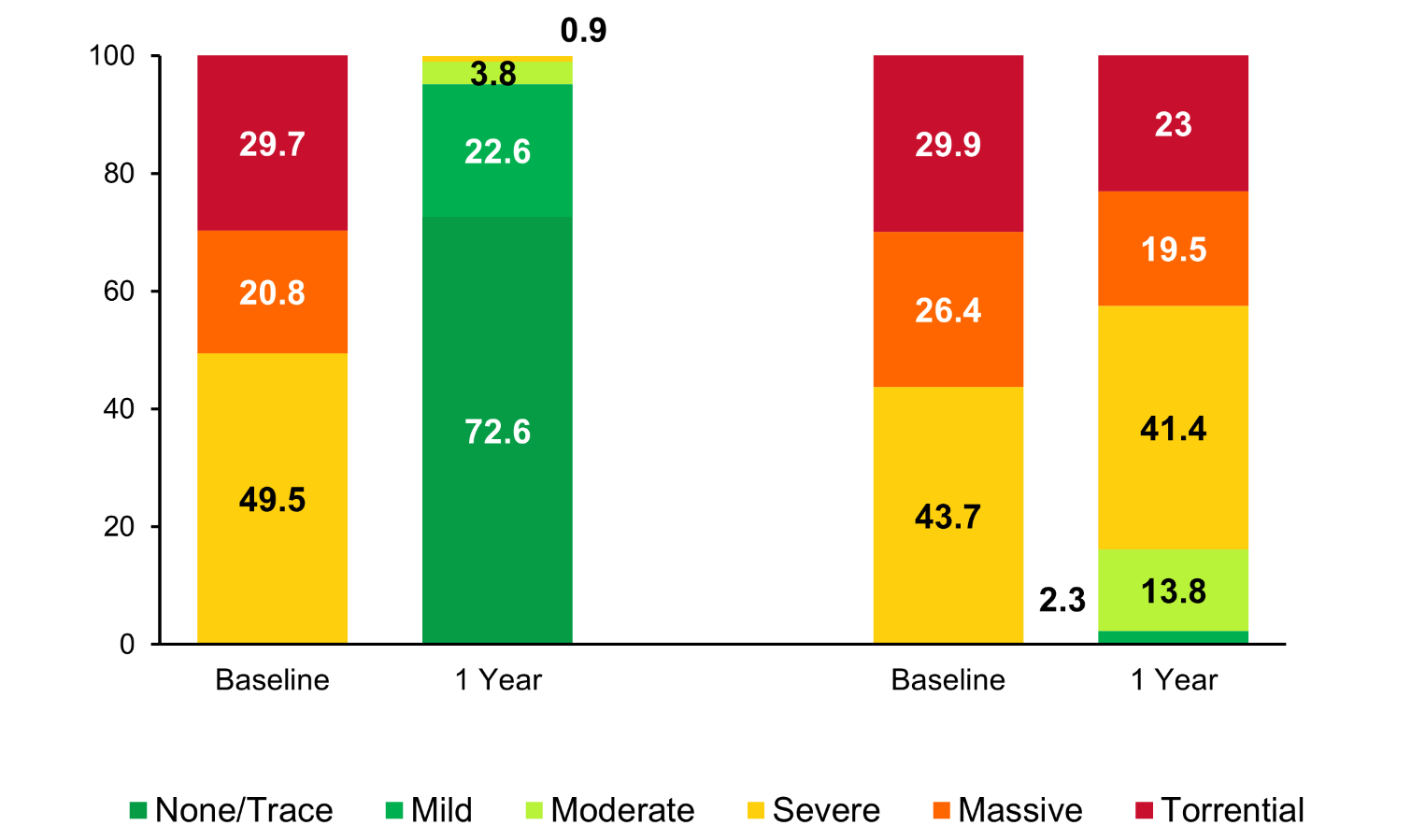 99.1%
≤ moderate
Patients (%)
95.3%
≤ mild
16.1%
≤ moderate
Control
n=87
TTVR
n=212
Baylor Scott and White Research Institute Cardiac Imaging Core Laboratory, Plano, TX, USA. Graphs show paired analysis. TR, tricuspid regurgitation; TTVR, transcatheter tricuspid valve replacement
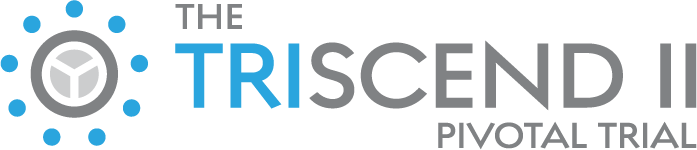 Primary Safety and Effectiveness Endpoint – Percent Wins Superior Clinical Benefits with EVOQUE System
TTVR
N = 259
Control
N = 133
34,447 Patient Pairs
Ties
% TTVR Wins
% Control Wins
72.7%
All-cause Mortality
Site reported + vital status sweep
14.8%
12.5%
72.7%
RVAD or Heart Transplant
CEC adjudicated
0.0%
0.0%
Win Ratio = 2.02
(95% CI, 1.56, 2.62) Finkelstein-Schoenfeld: P<0.001
TV InterventionCEC adjudicated
68.9%
3.2%
0.6%
Annualized Rate of HFH
CEC adjudicated
49.2%
9.7%
10.0%
KCCQ-OS Improvement
Δ Score ≥ 10
20.1%
23.1%
6.0%
NYHA Improvement
Δ ≥ 1 Class
9.1%
10.2%
0.8%
6MWD Improvement
Δ ≥ 30 Meters
0.9%
1.1%
7.1%
62.1%
30.7%
6MWD, 6-minute walk distance; CEC, clinical events committee; HFH, heart failure hospitalization, KCCQ-OS, Kansas City Cardiomyopathy Questionnaire Overall Summary score; NYHA, New York Heart Association; RVAD, right ventricular assist device; TTVR, transcatheter tricuspid valve replacement; TV, tricuspid valve
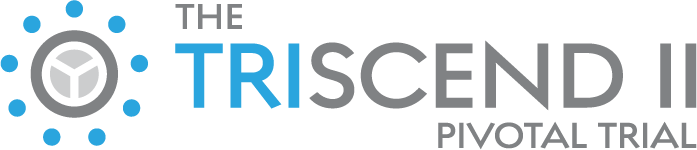 Clinical Benefits Maintained in Subgroups to 1 Year
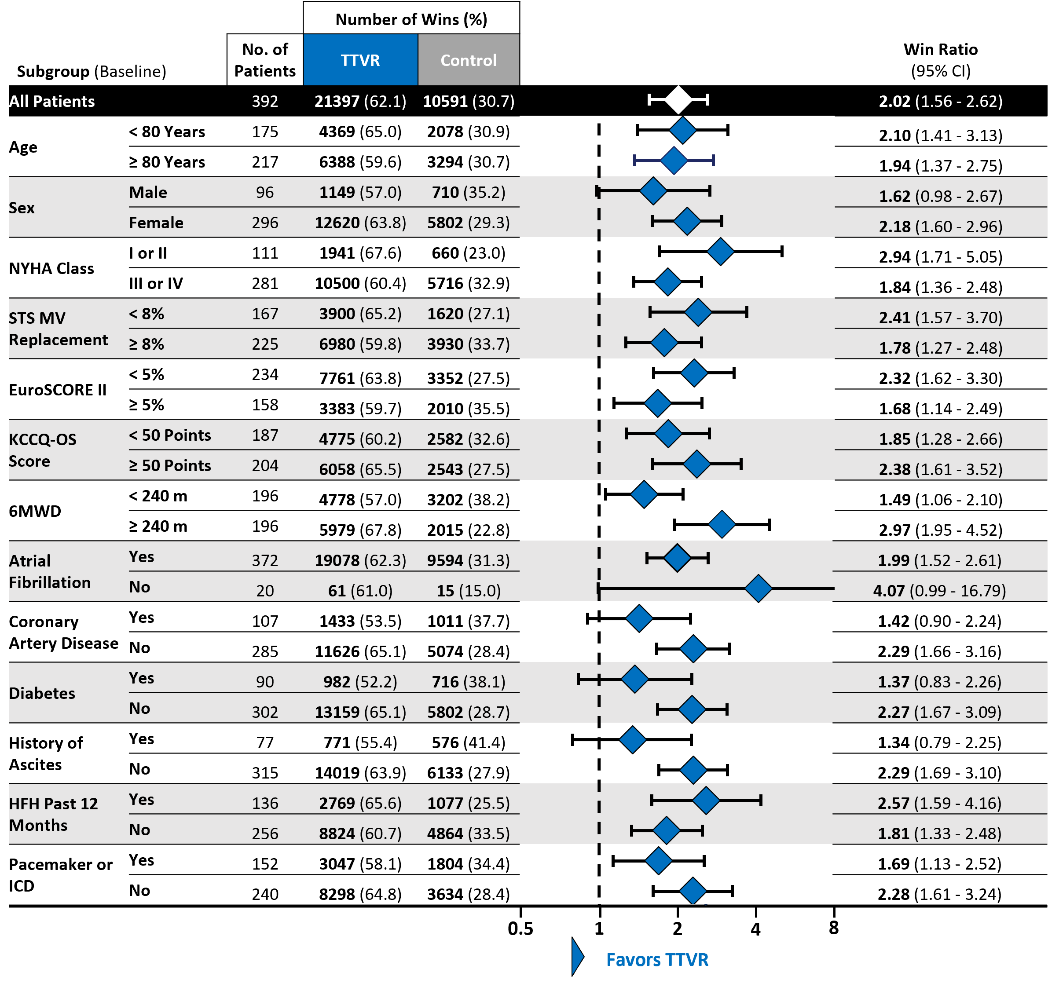 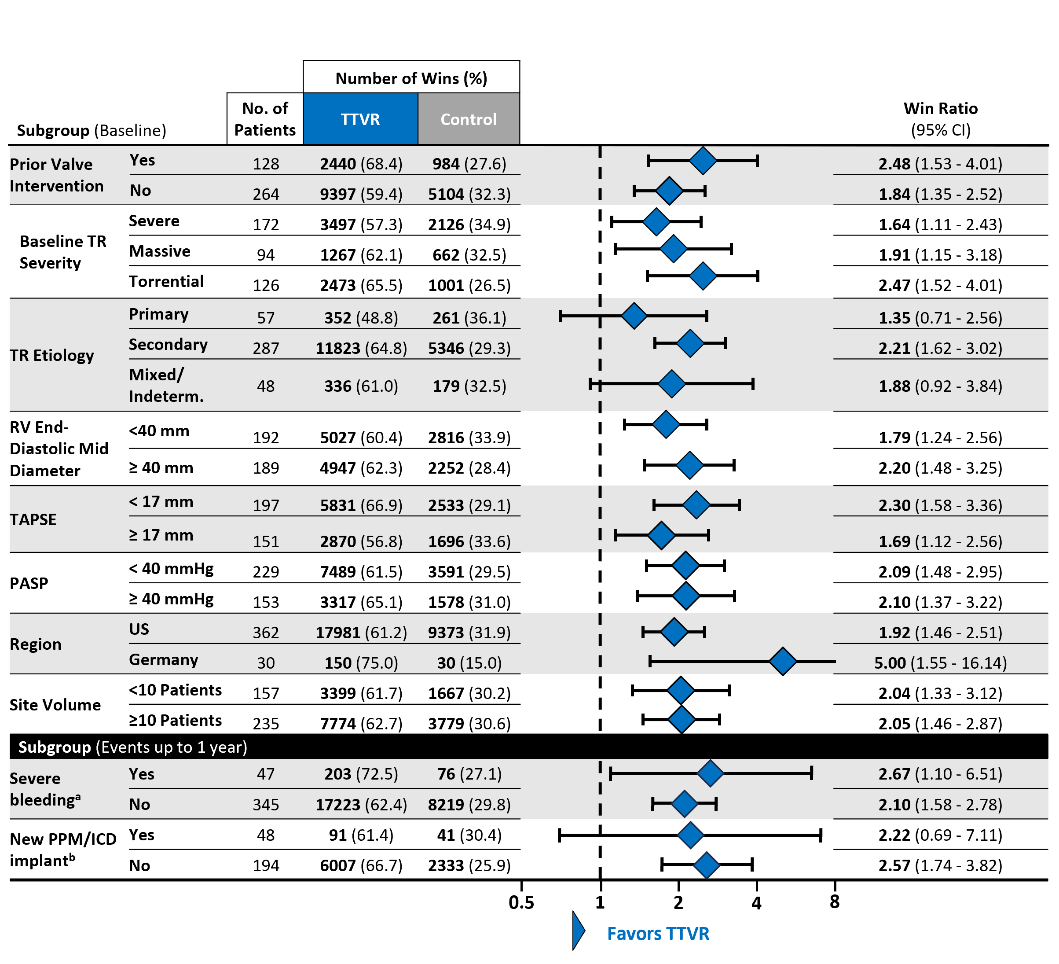 Favors TTVR
Favors TTVR
aAdjudicated by clinical events committee. bIn pacemaker-naïve patients. 6MWD, 6-minute walk distance; HFH, heart failure hospitalization; ICD, implantable cardioverter defibrillator; 
KCCQ-OS, Kansas City Cardiomyopathy Questionnaire Overall Summary score; MV, mitral valve; NYHA, New York Heart Association; PASP, pulmonary artery systolic pressure; PPM, permanent pacemaker; RV, right ventricle; STS, Society of Thoracic Surgeons; TAPSE; tricuspid annular plane systolic excursion; TR, tricuspid regurgitation; TTVR, transcatheter tricuspid valve replacement
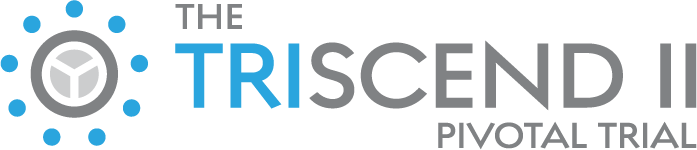 CEC-adjudicated All-cause Mortality to 1 Year
Kaplan-Meier Analysis
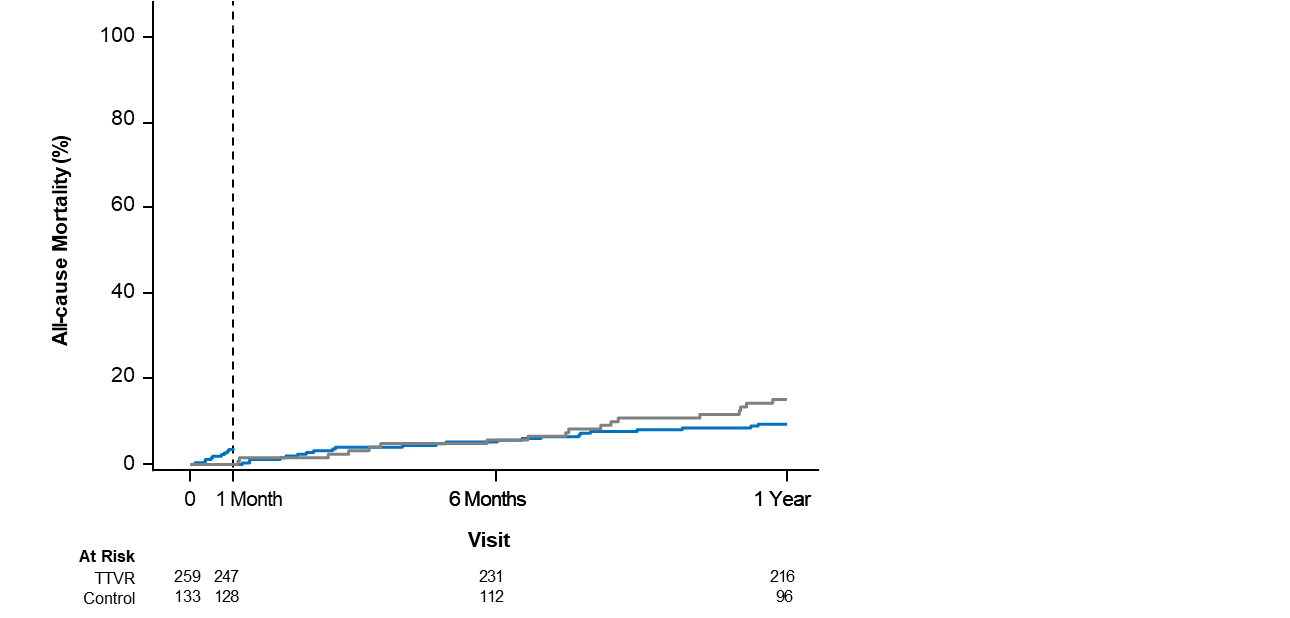 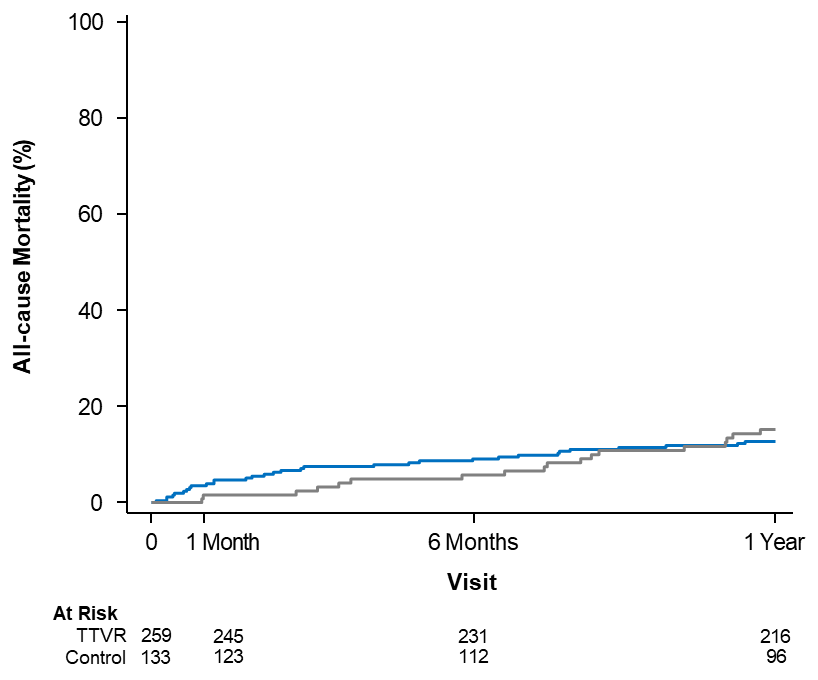 All-cause Mortality Landmarked at 30 Days
All-cause Mortality
30-day Landmark
TTVR     12.6 ± 2.1%
Control    15.2 ± 3.3%
TTVR      9.4 ± 1.9%
Control   15.2 ± 3.3%
TTVR
Control
Kaplan-Meier estimates include standard error. CEC, clinical events committee; TTVR, transcatheter tricuspid valve replacement
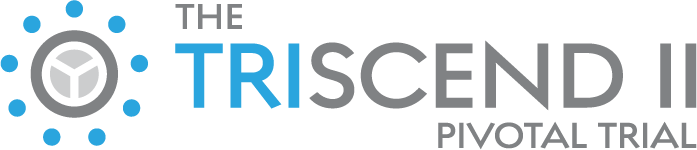 CEC-adjudicated HF Hospitalization to 1 Year
Kaplan-Meier Analysis
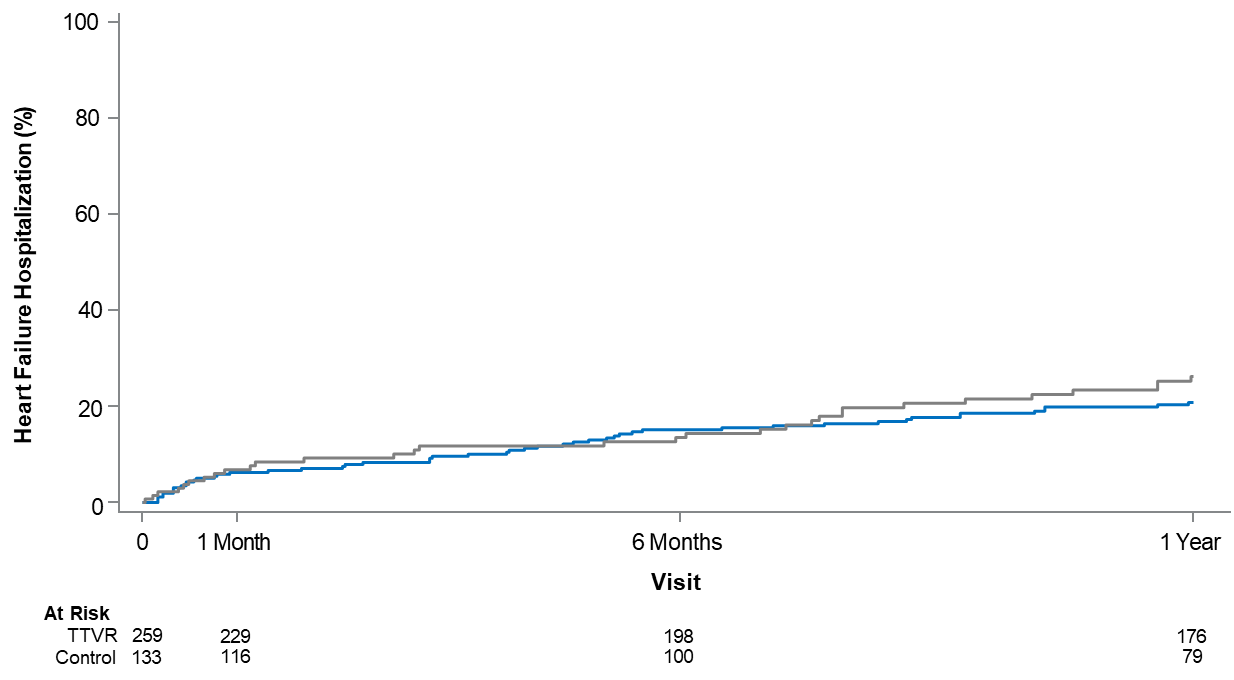 TTVR     20.9 ± 2.6%
Control    26.1 ± 4.1%
HF Hospitalization (%)
TTVR
Control
Kaplan-Meier estimates include standard error. CEC, clinical events committee; HF, heart failure; TTVR, transcatheter tricuspid valve replacement
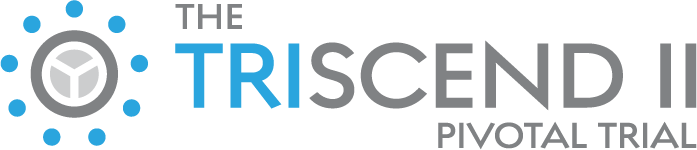 Functional and Quality-of-Life Improvements at 1 Year
Difference between groups (paired)
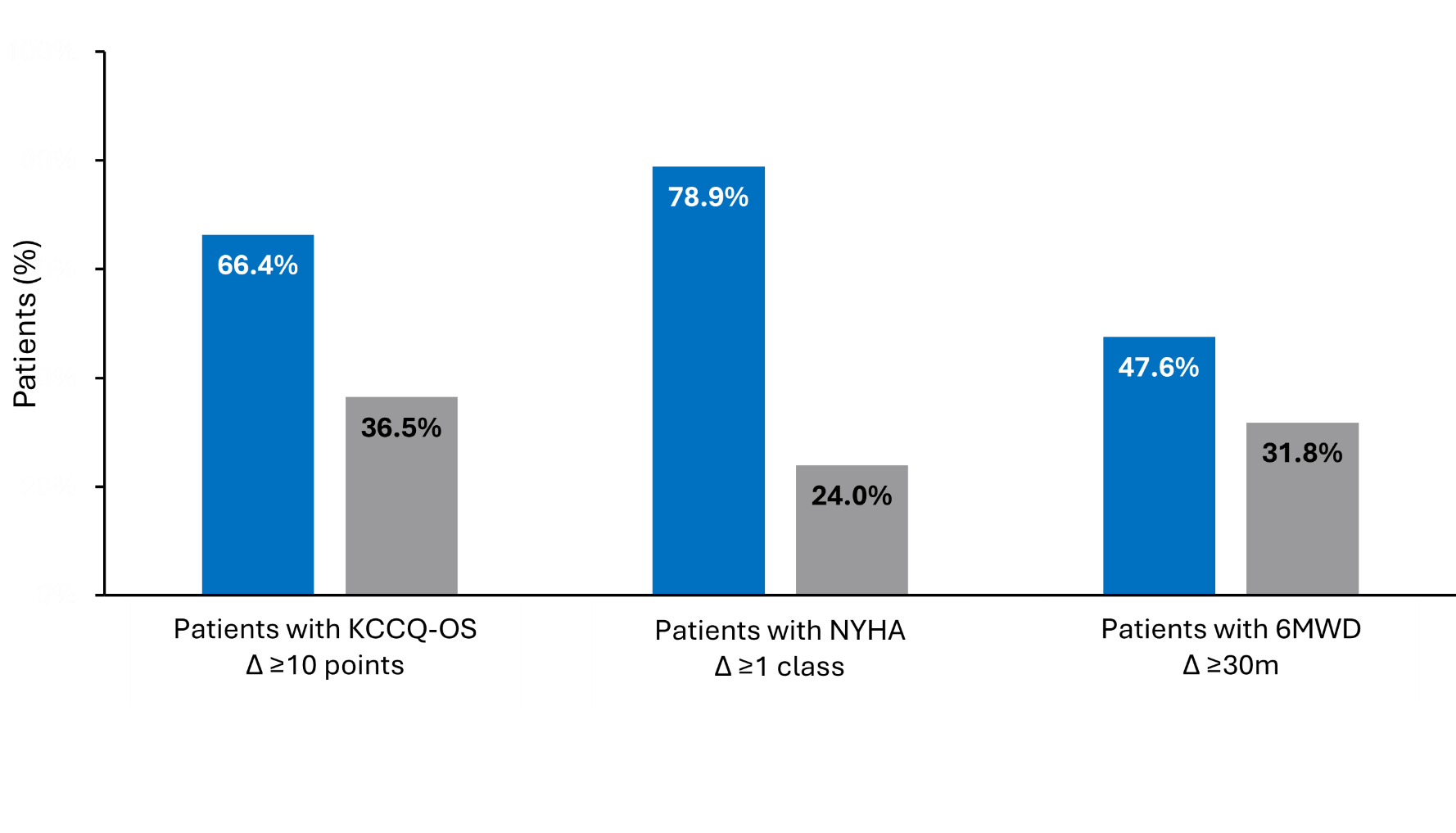 100
29.9%
54.9%
15.8%
80
TTVR
Control
60
40
20
0
N:             211             96		                   213	      96		                    185             88
6MWD, 6-minute walk distance; KCCQ-OS, Kansas City Cardiomyopathy Questionnaire Overall Summary score; NYHA, New York Heart Association; TTVR, transcatheter tricuspid valve replacement
Quality of Life After Transcatheter Tricuspid Valve Replacement
Suzanne V. Arnold, MD, MHASaint Luke's Mid America Heart Institute 
University of Missouri-Kansas City, Kansas City, Missouri, USA
on behalf of the TRISCEND II Trial investigators
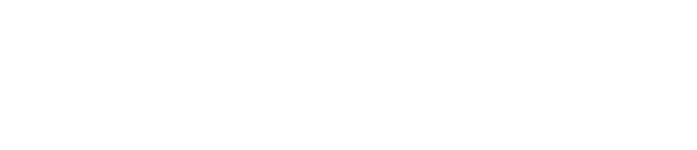 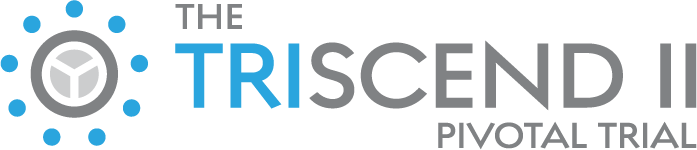 Health Status Methods
Health status assessed at baseline, 30 days, 6 months, 1 year
Kansas City Cardiomyopathy Questionnaire (KCCQ)*
Scores 0-100; higher=better; MCID=5 points
Primary Health Status Endpoint: Overall Summary score (KCCQ-OS)
SF-36 Physical and Mental Summary Scores
Population mean 50 ± 10; higher=better; MCID=2.5 points
Health status over 1 year compared between groups using mixed effects linear repeated measures models
Categorical analyses integrated survival and health status at 1 year
Alive and well = KCCQ-OS ≥60, no decline ≥10 points from baseline
*Validated in TR: Arnold SV et al. JAMA Cardiol. 2024. MCID, minimal clinically important difference
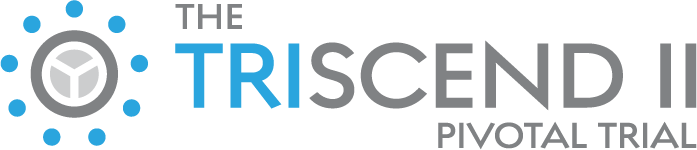 Key Health Status Outcome: KCCQ-OS
1
KCCQ-OS, Kansas City Cardiomyopathy Questionnaire Overall Summary score
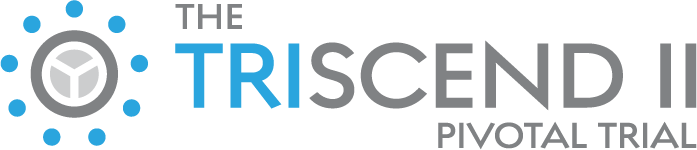 Key Health Status Outcome: KCCQ-OS
Control
1
KCCQ-OS, Kansas City Cardiomyopathy Questionnaire Overall Summary score
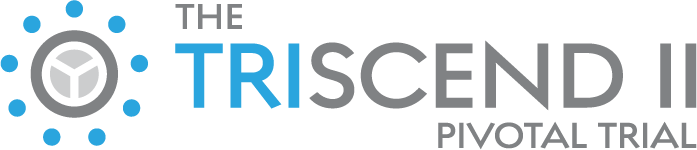 Key Health Status Outcome: KCCQ-OS
Δ 11.8                                           Δ 20.8                                                     Δ 17.8    
(7.4, 16.3)                               	     (16.1, 25.5)                                        	    (13.0, 22.5)
TTVR
Control
1
All treatment comparisons P<0.001
KCCQ-OS, Kansas City Cardiomyopathy Questionnaire Overall Summary score; TTVR, transcatheter tricuspid valve replacement
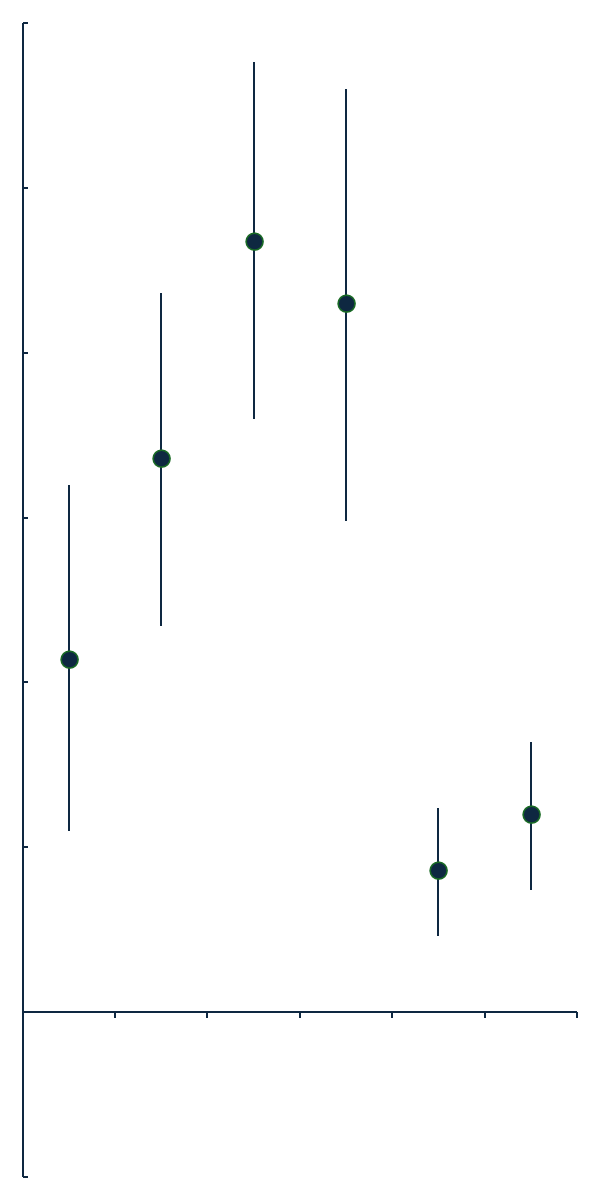 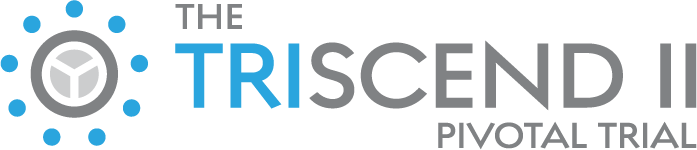 KCCQ Domains and SF-36 at 1 Year
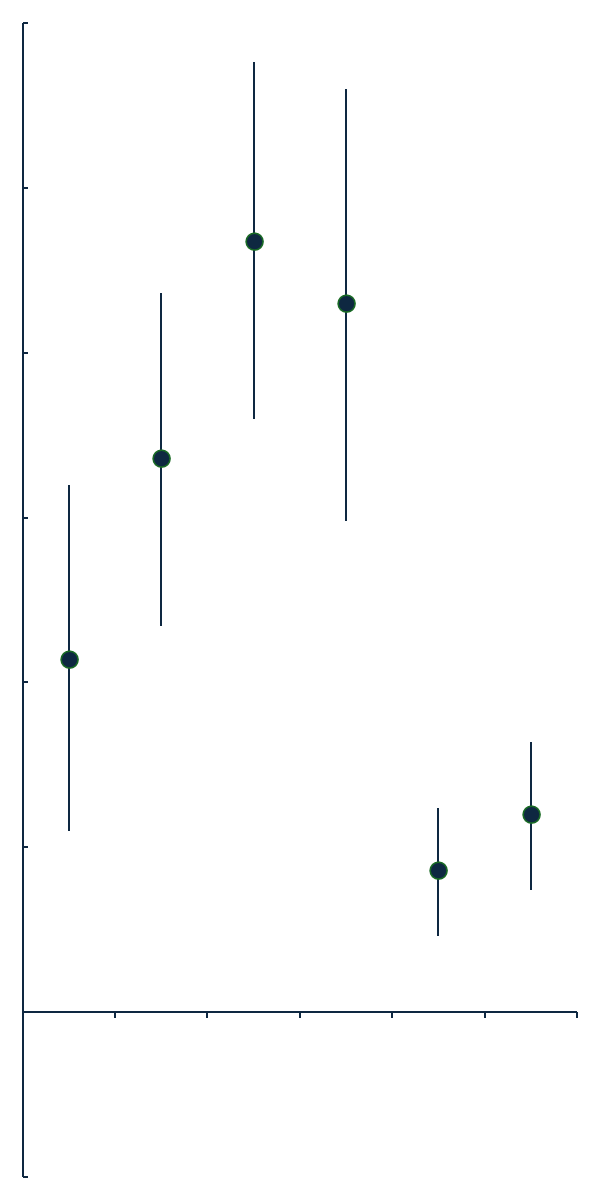 KCCQ
10.7
MCID 5 points
16.8
23.4
21.5
SF-36
Mean Between Group Difference (95% CI)
(TTVR – Control)
KCCQ, Kansas City Cardiomyopathy Questionnaire; MCID, minimal clinically important difference; TTVR, transcatheter tricuspid valve replacement
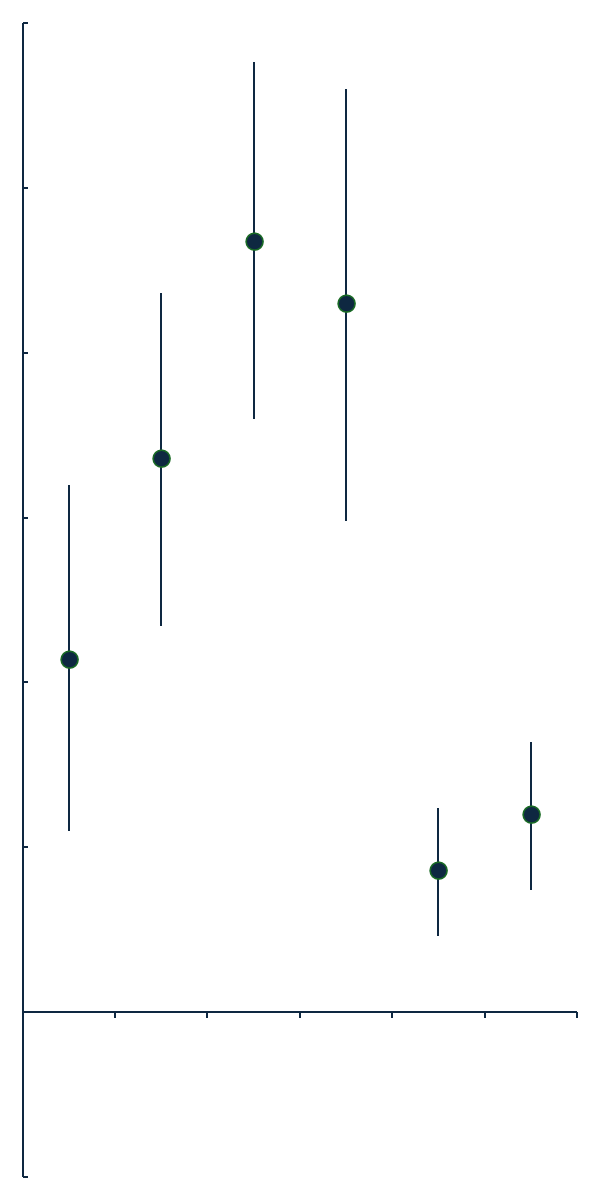 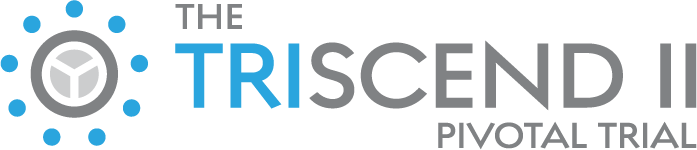 KCCQ Domains and SF-36 at 1 Year
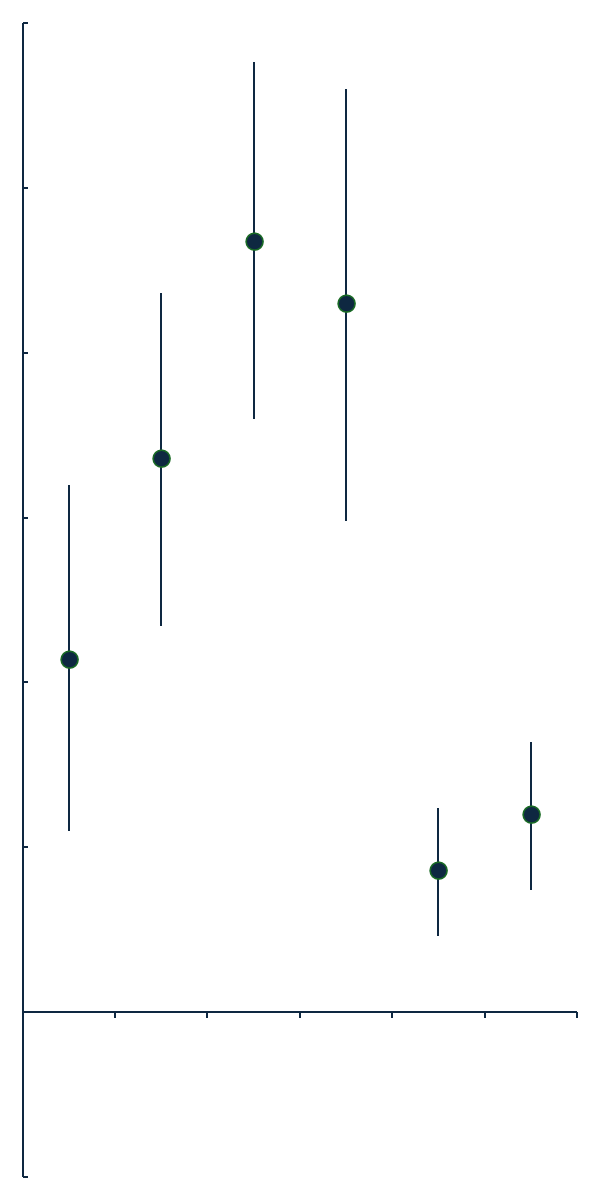 KCCQ
10.7
MCID 5 points
16.8
23.4
21.5
SF-36
4.3
MCID 2.5 points
6.0
Mean Between Group Difference (95% CI)
(TTVR – Control)
KCCQ, Kansas City Cardiomyopathy Questionnaire; MCID, minimal clinically important difference; TTVR, transcatheter tricuspid valve replacement
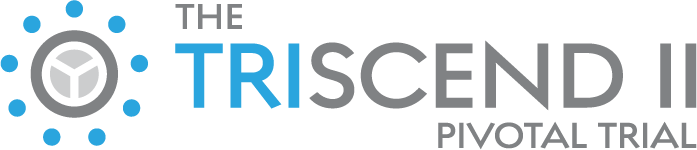 Survival and Health Status by KCCQ-OS at 1 Year
TTVR
Control
NNT 3.8
NNT 5.0
NNT 3.0
Moderate improvement: increase in KCCQ-OS ≥10; Large improvement: increase in KCCQ-OS ≥20; Alive and well: KCCQ-OS at 1 year of ≥60 and no decline from baseline of ≥10 points. KCCQ-OS, Kansas City Cardiomyopathy Questionnaire Overall Summary score; NNT, number needed to treat; TTVR, transcatheter tricuspid valve replacement
All treatment comparisons P<0.001
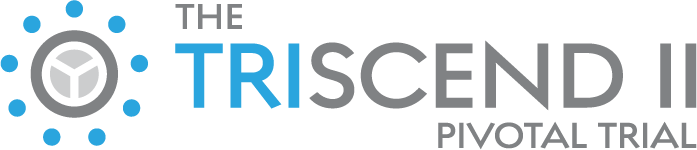 Change in Health Status by KCCQ-OS at 1 Year
58%
24%
No Change
TTVR
Large
Moderate
Small
Worse
Dead
No Change
Control
Large
Moderate
Small
Worse
Dead
31%
45%
Degree of change (in points): large: ≥20; moderate: ≥10 and <20; small: ≥5 and <10; no change >-5 and <5; worse: ≤-5. KCCQ-OS, Kansas City Cardiomyopathy Questionnaire Overall Summary score; TTVR, transcatheter tricuspid valve replacement
Treatment comparison P<0.001
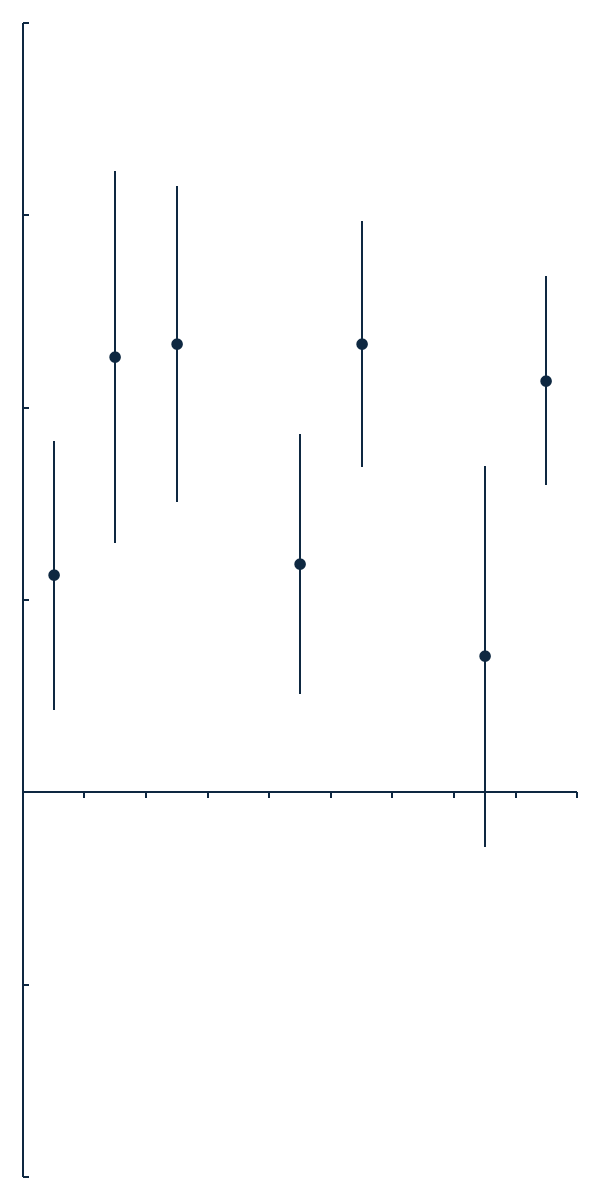 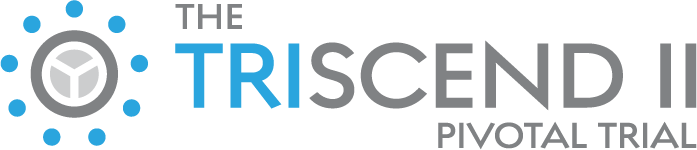 Baseline Subgroup Analyses at 1 Year by KCCQ-OS
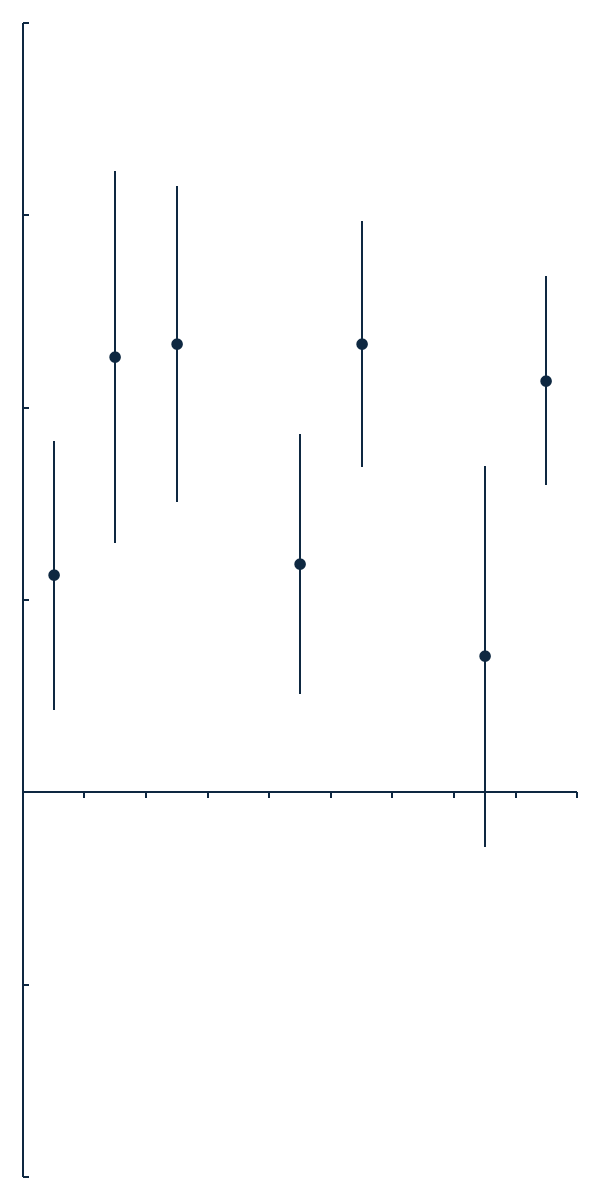 11.3
22.6
23.3
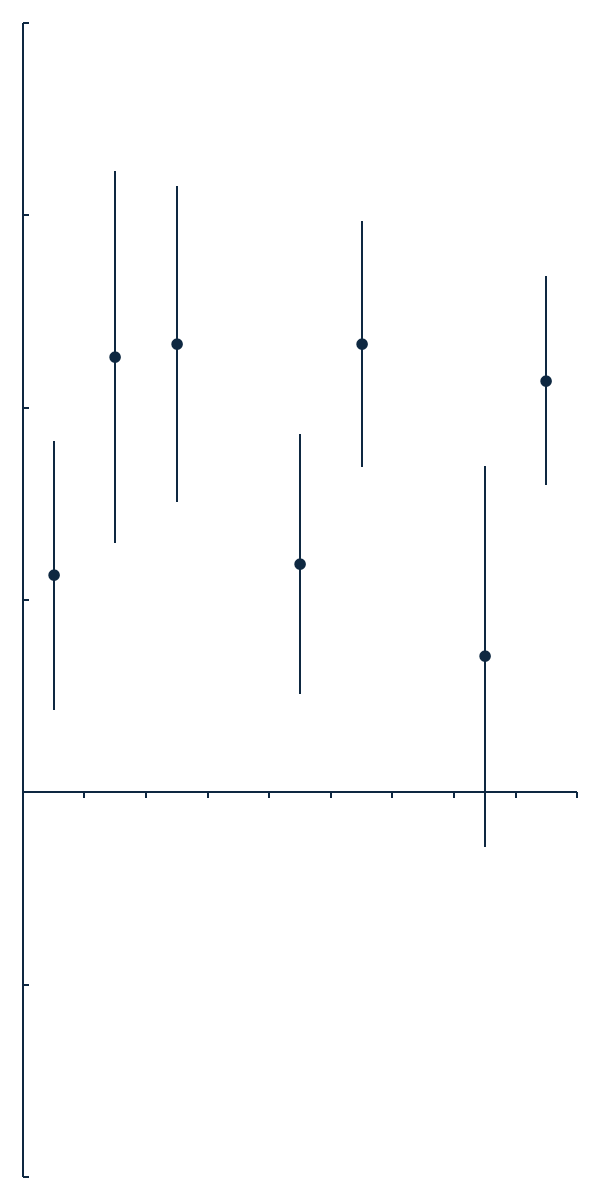 Mean Between Group Difference (95% CI)
(TTVR – Control)
KCCQ-OS, Kansas City Cardiomyopathy Questionnaire Overall Summary score; TR, tricuspid regurgitation; TTVR, transcatheter tricuspid valve replacement
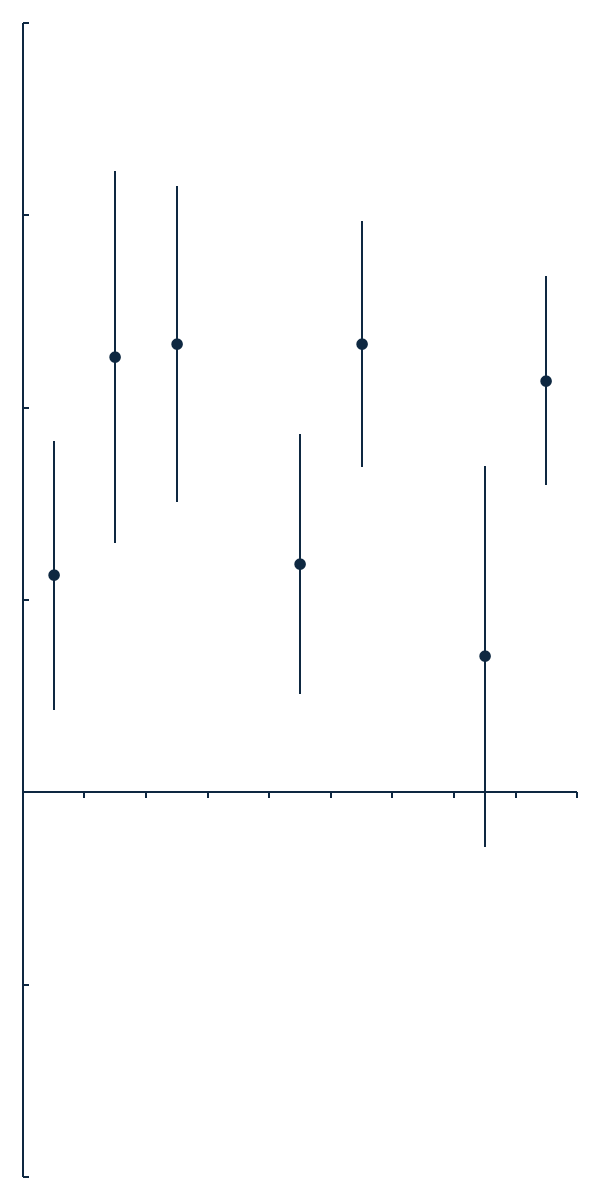 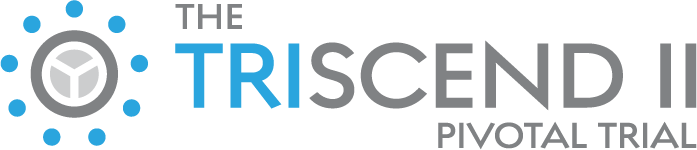 Baseline Subgroup Analyses at 1 Year by KCCQ-OS
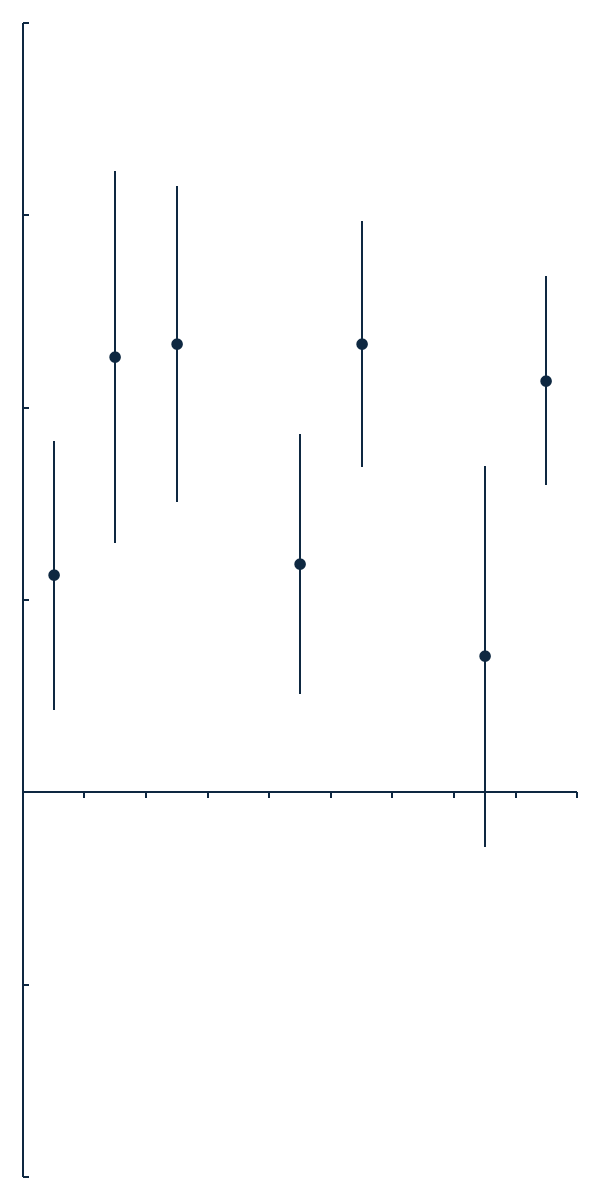 11.3
22.6
23.3
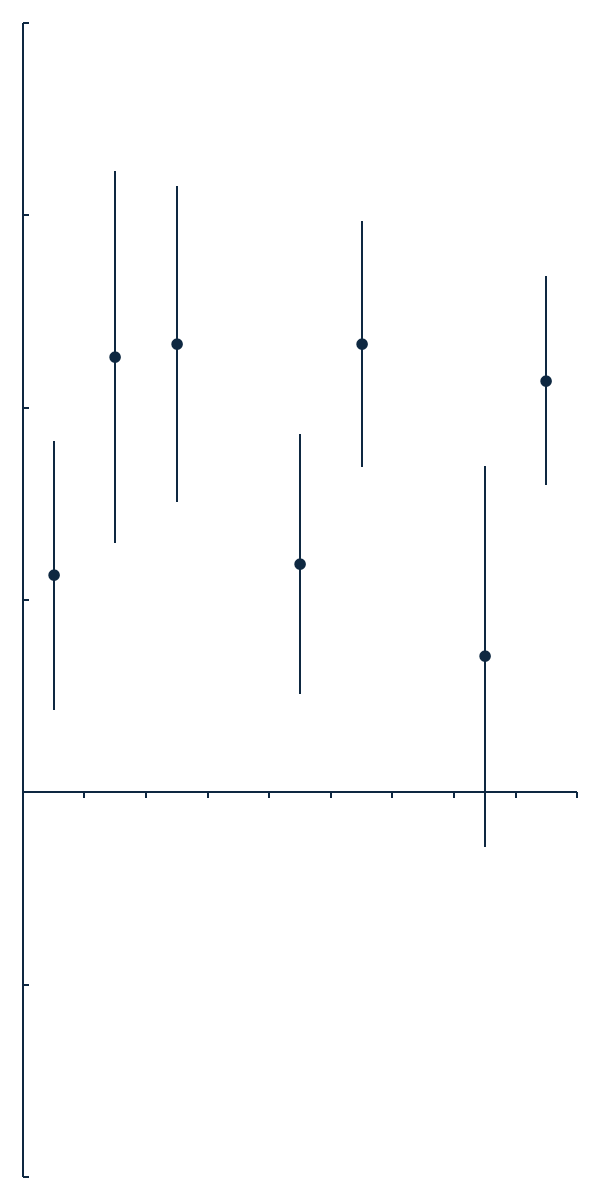 11.9
23.3
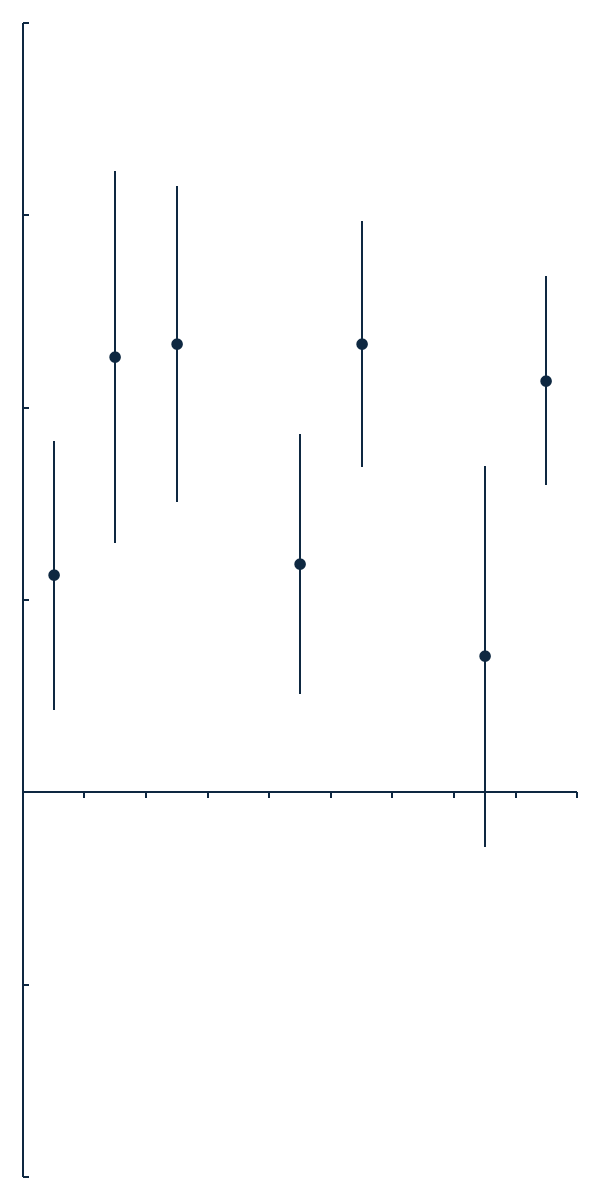 Mean Between Group Difference (95% CI)
(TTVR – Control)
KCCQ-OS, Kansas City Cardiomyopathy Questionnaire Overall Summary score; TR, tricuspid regurgitation; TTVR, transcatheter tricuspid valve replacement
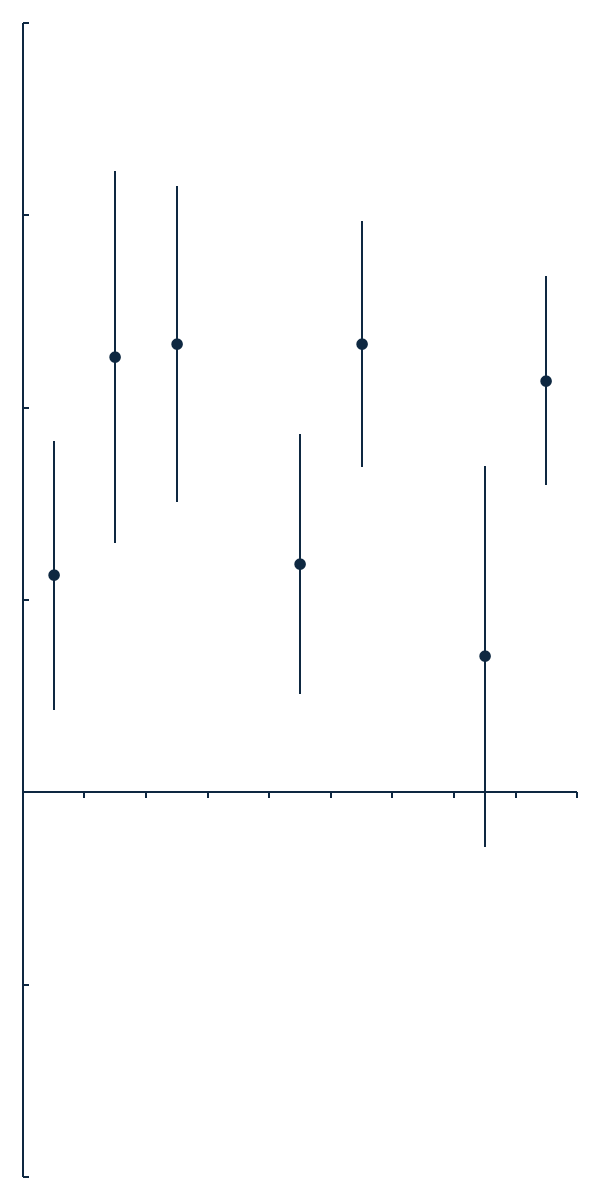 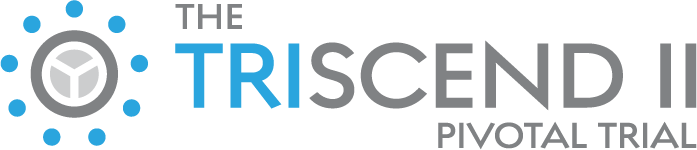 Baseline Subgroup Analyses at 1 Year by KCCQ-OS
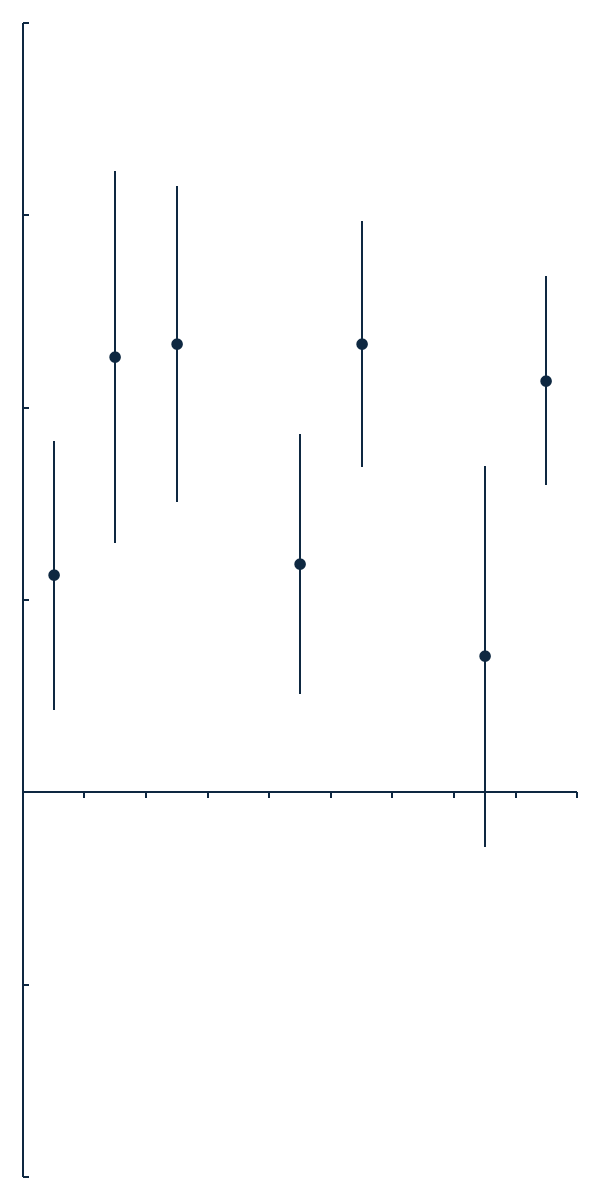 11.3
22.6
23.3
11.9
23.3
7.1
21.4
Mean Between Group Difference (95% CI)
(TTVR – Control)
Additional non-significant treatment interactions: age, sex, COPD, LVEF, tricuspid annular plane systolic excursion, cardiac index, pulmonary hypertension, HF hospitalization in prior year, daily diuretic dose, baseline KCCQ-OS. KCCQ-OS, Kansas City Cardiomyopathy Questionnaire Overall Summary score; RV, right ventricle; TTVR, transcatheter tricuspid valve replacement
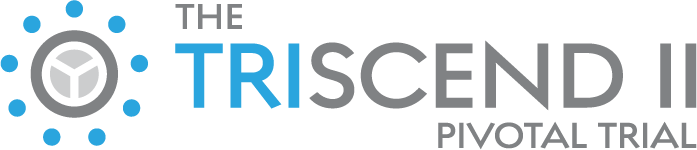 Summary and Conclusions
At 1 year, TRISCEND II primary endpoint demonstrated superiority of EVOQUE TTVR for a patient population with limited treatment options
TTVR with the EVOQUE system led to sustained TR reduction to ≤ mild in nearly all patients
These TR reductions were associated with significant and marked improvement in symptoms, function, and quality of life at 1 year with favorable numerical trends in mortality and HF hospitalization
These quality-of-life and symptomatic benefits should be balanced against periprocedural risks
The TRISCEND II trial confirms the clinical and quality-of-life benefits of the 
EVOQUE system for patients with ≥ severe TR
HF, heart failure; TR, tricuspid regurgitation; TTVR, transcatheter tricuspid valve replacement
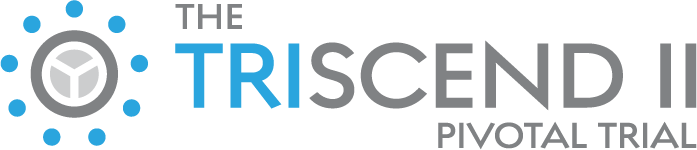 Simultaneously Published in NEJM and JACC
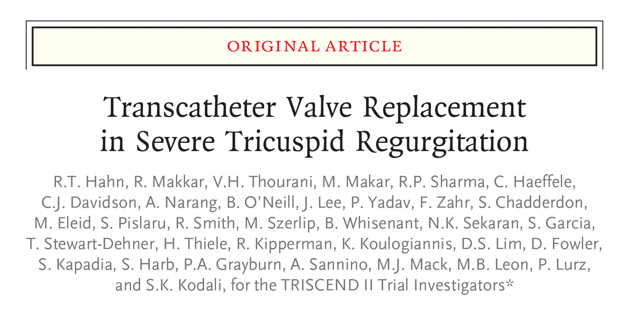 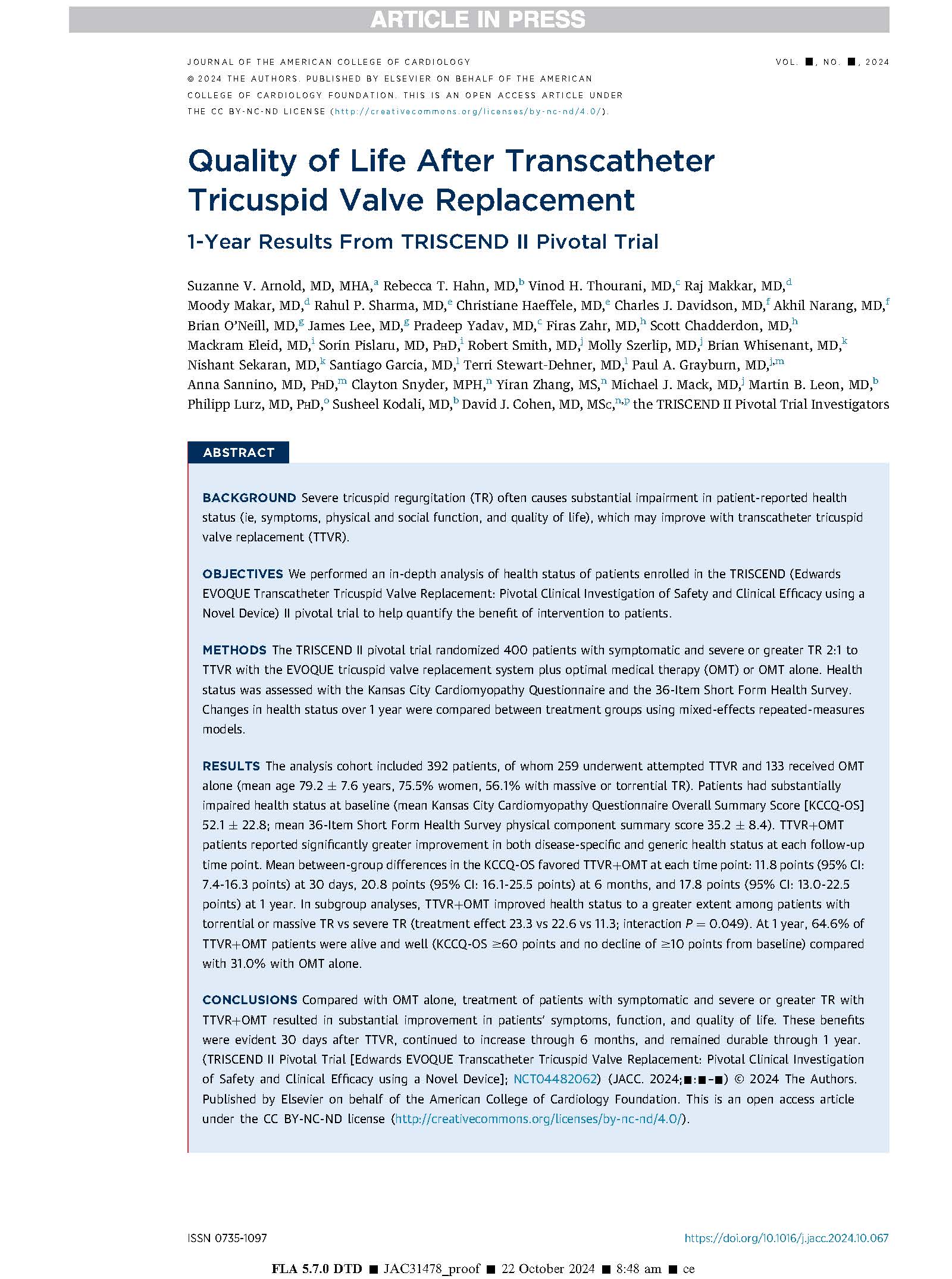 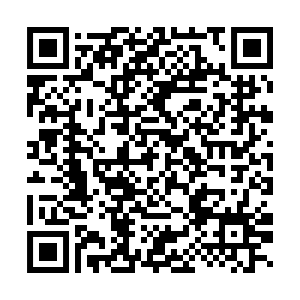 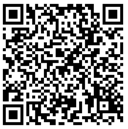 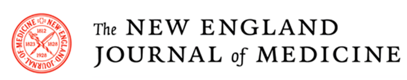 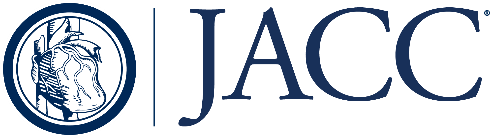